Kto som?
Hra o tom, ako ľudia hospodária s vodou.
Úlohou vodných kvapiek a živočíchov je zachovať sa na zastávke podľa toho, ako budú deti odpovedať na otázky.
Ak vodou šetríme, kvapky sa usmievajú. Ak neznečisťujeme prírodu, zvieratká sa tiež usmievajú.
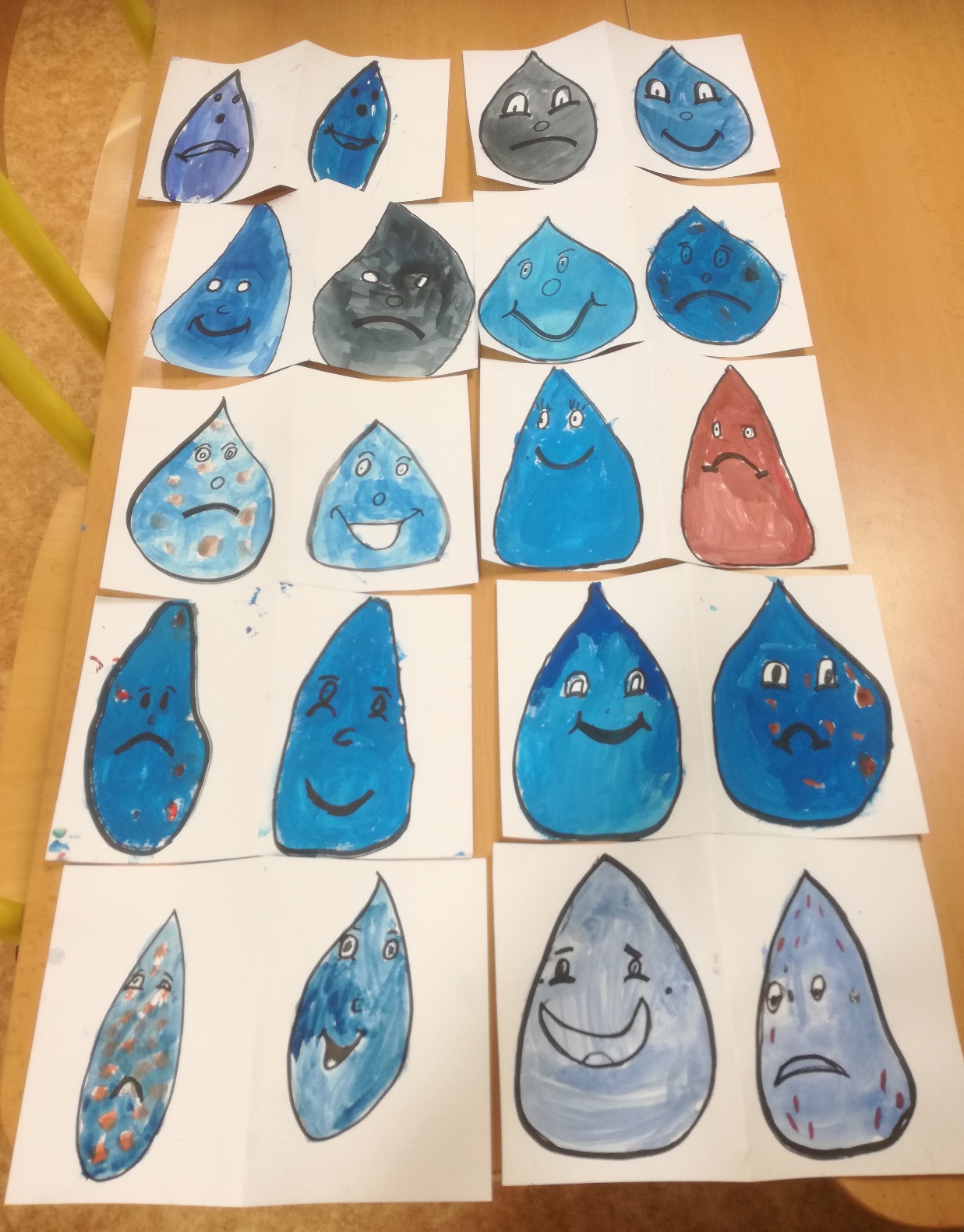 Najprv sme si so žiakmi pripravili veselé aj smutné kvapky.
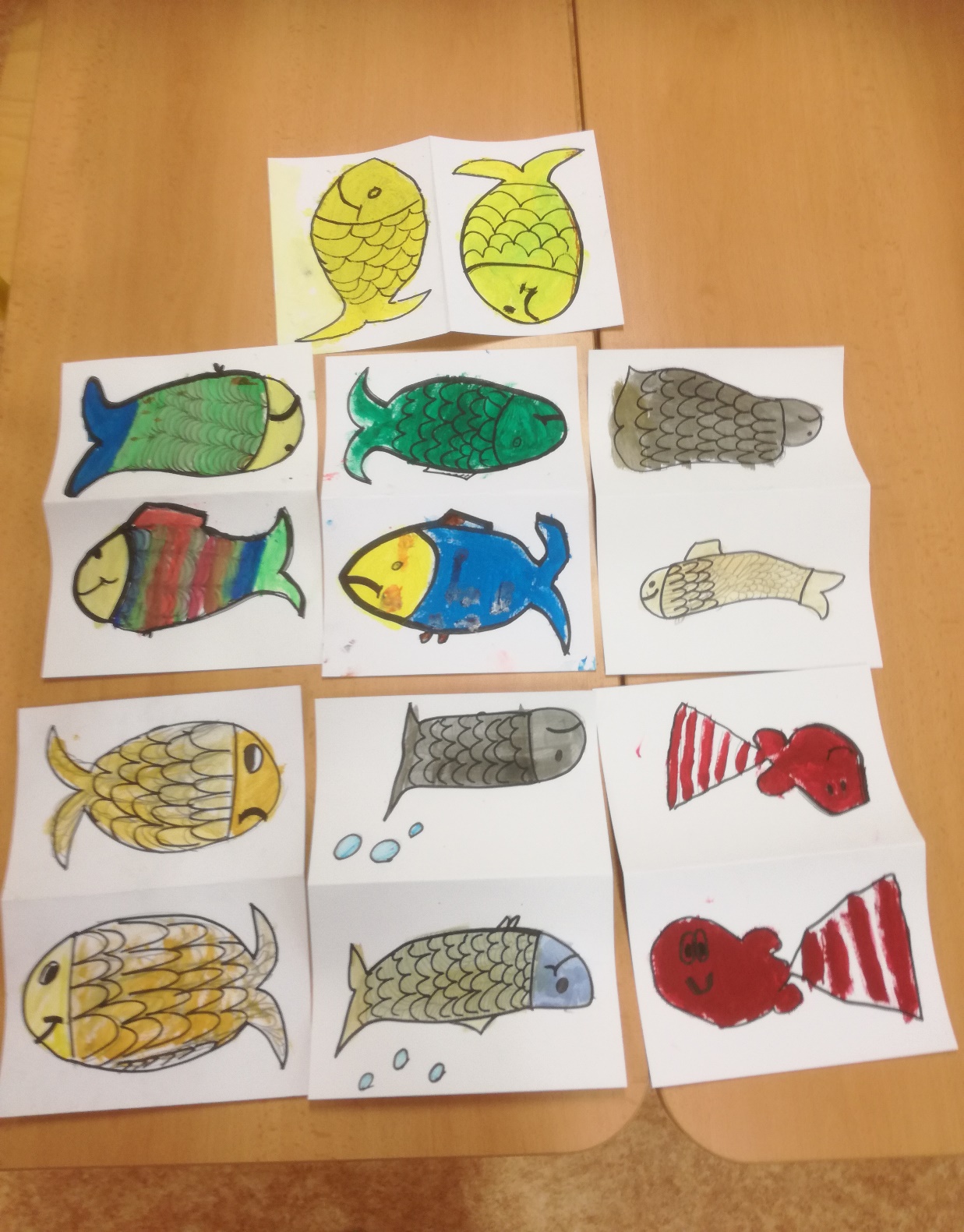 Potom sme
kreslili rybky.
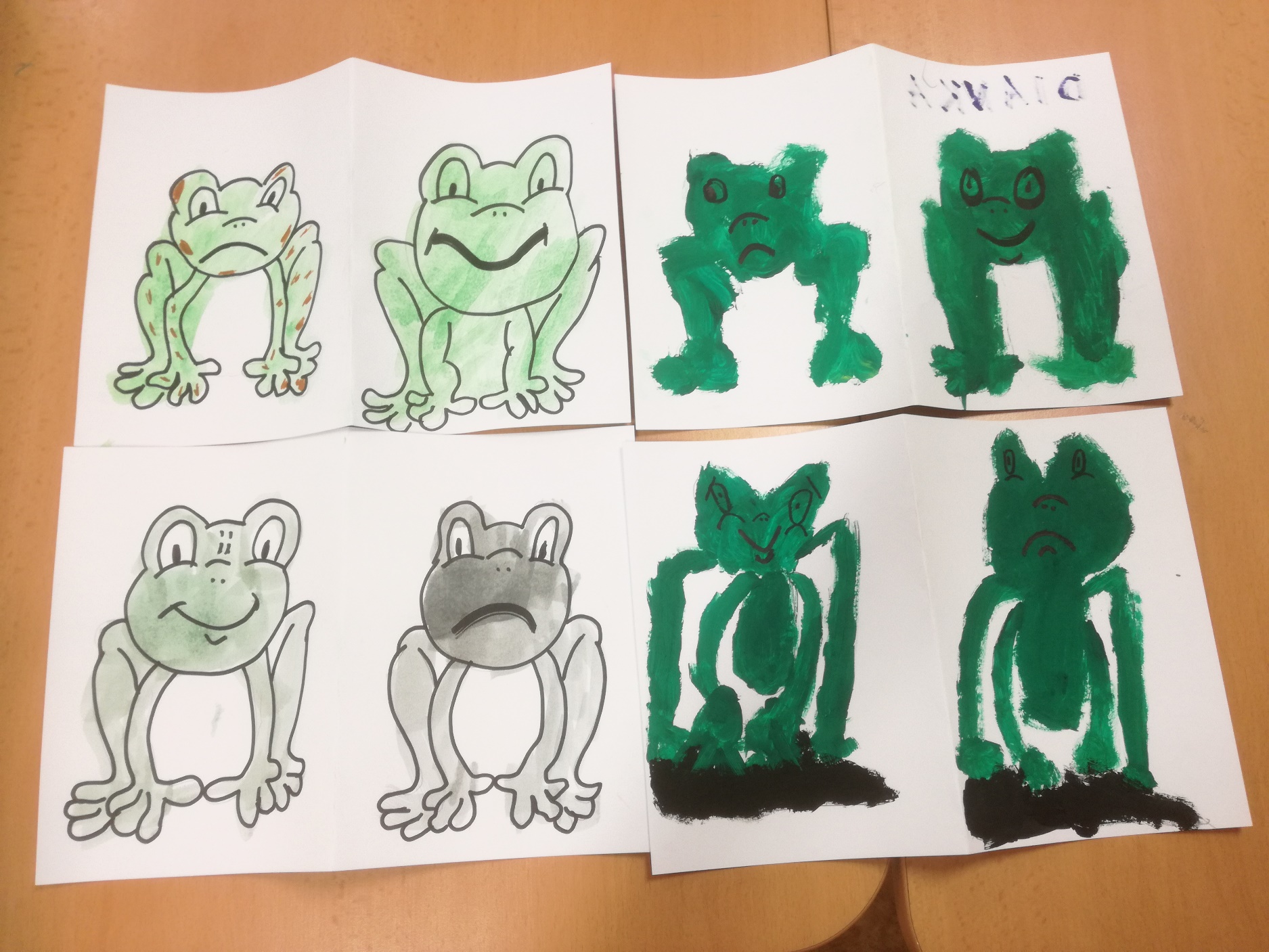 Nakoniec sme nakreslili žabky.
Deti si zvolili, kto bude kvapka, rybka, žabka a človek.
Zastavovali sme sa v záhradke, kúpeľni a WC.
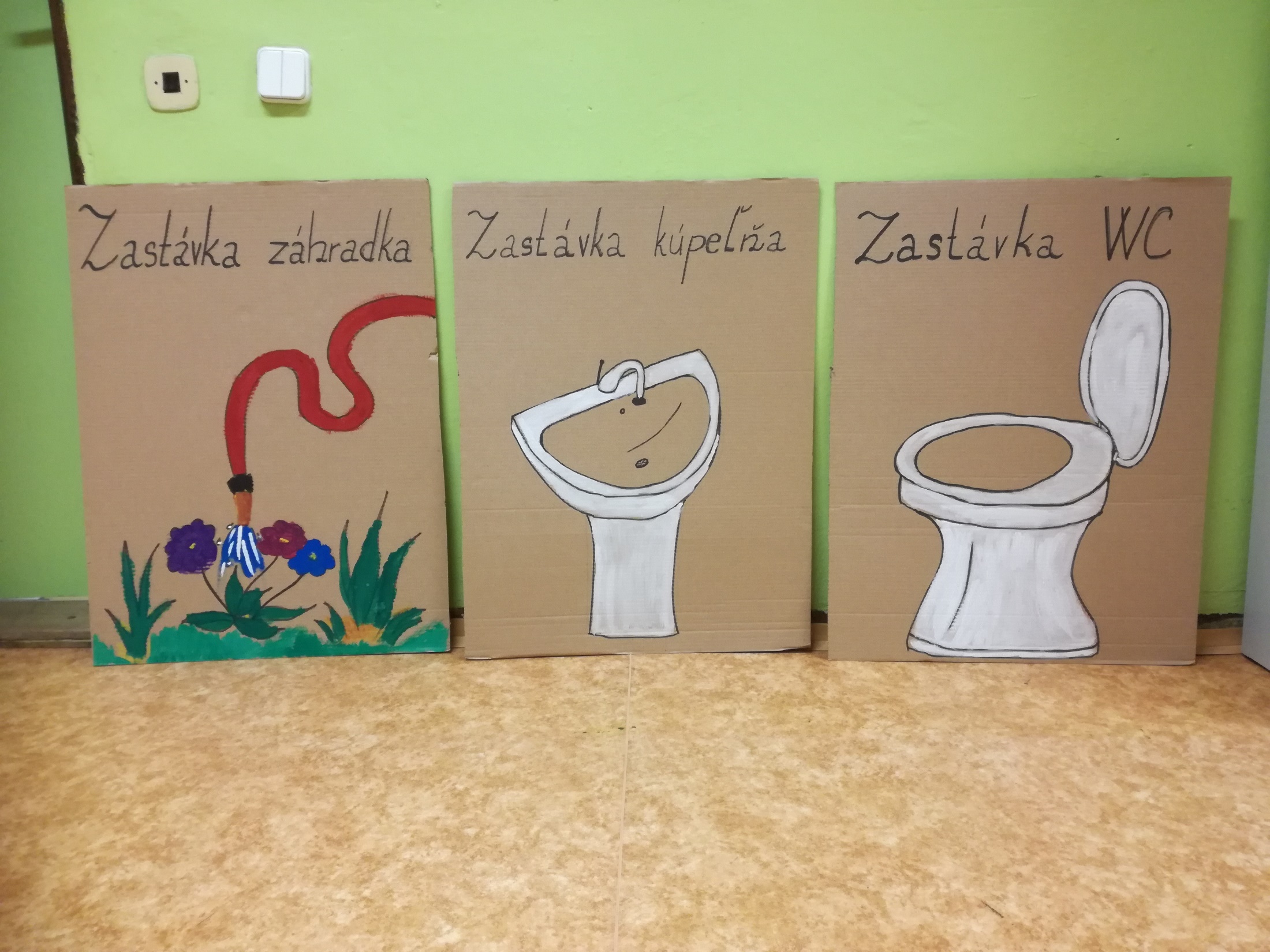 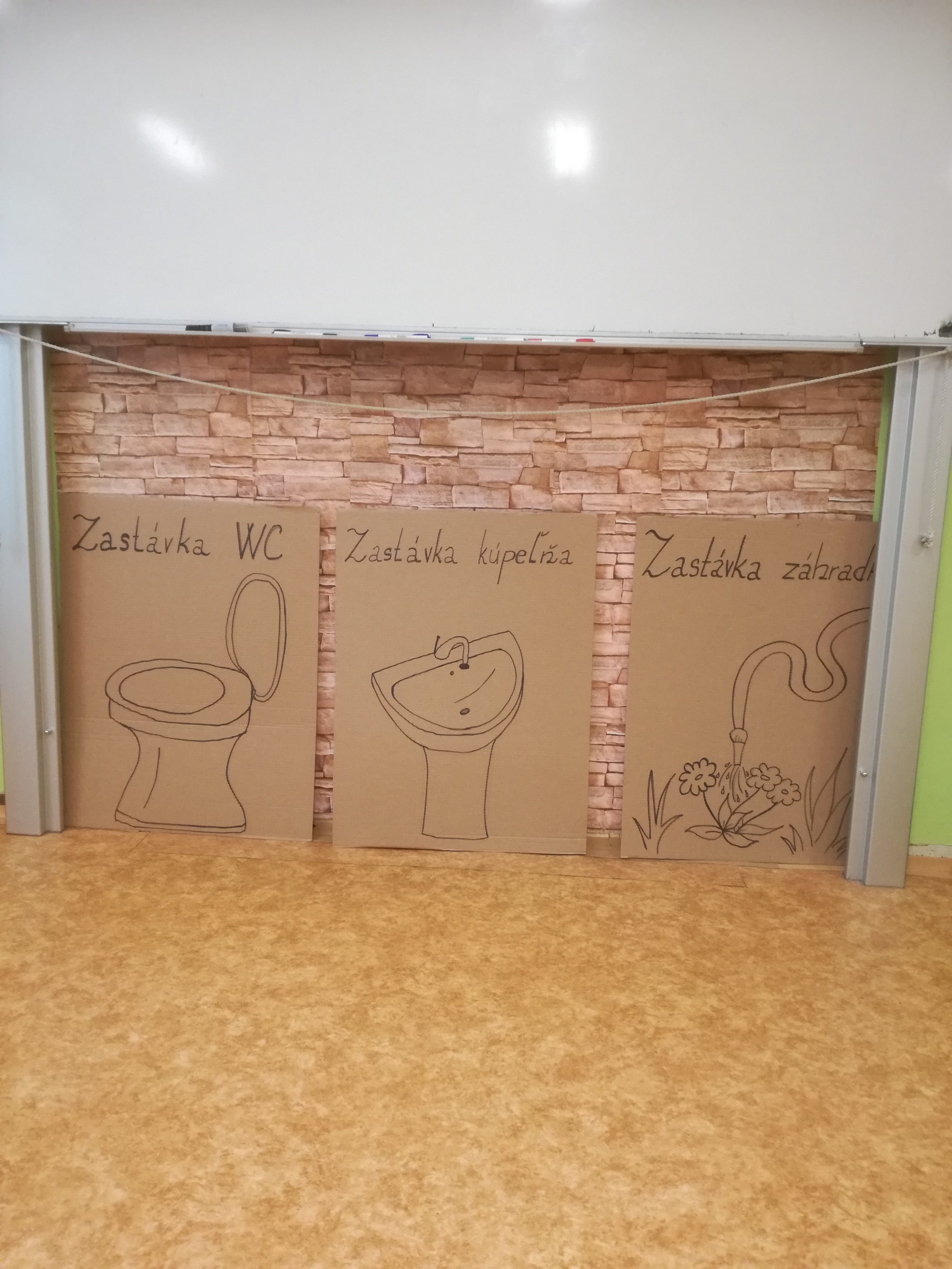 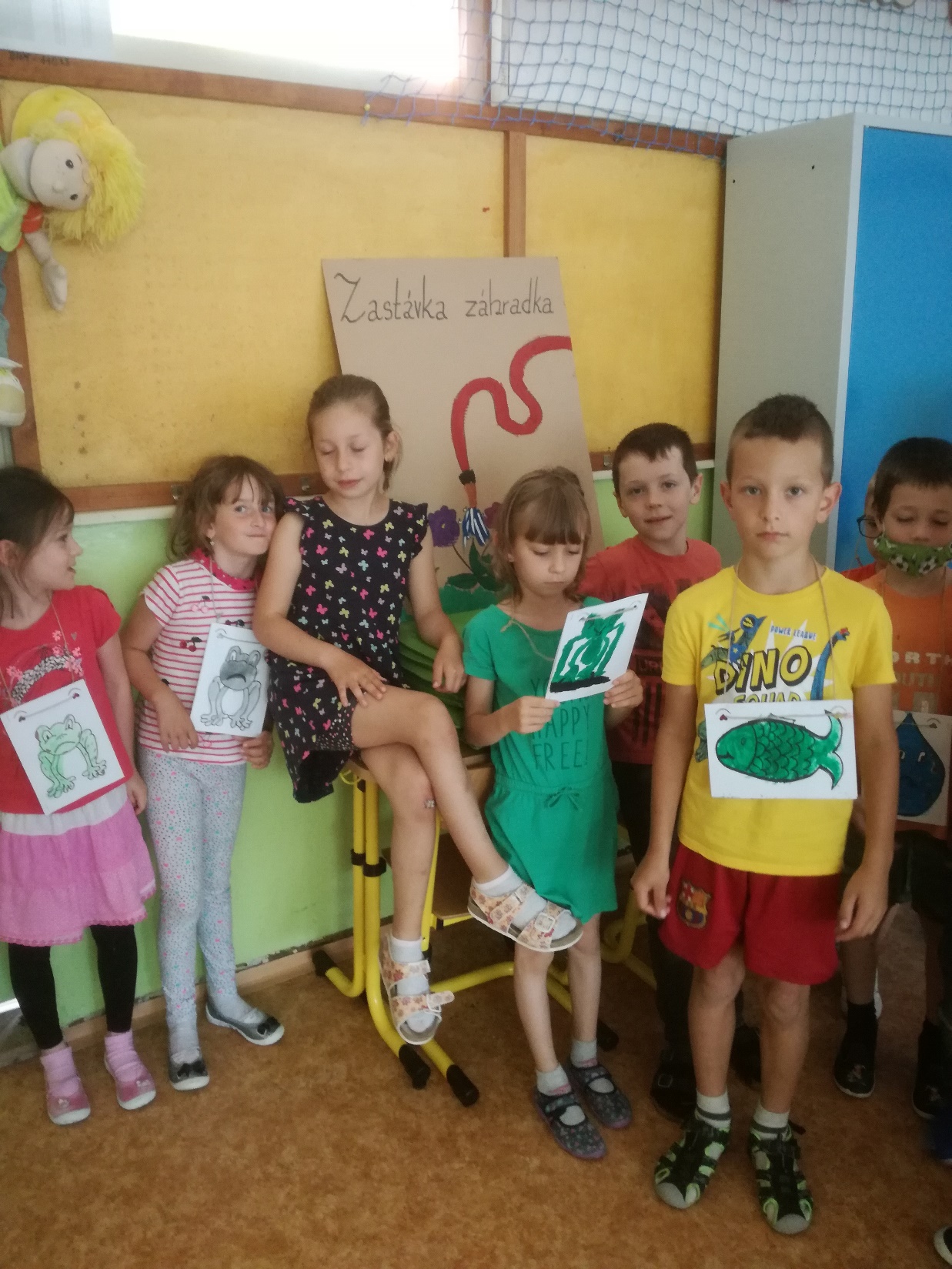 Putovanie sa začalo na zastávke záhradka.
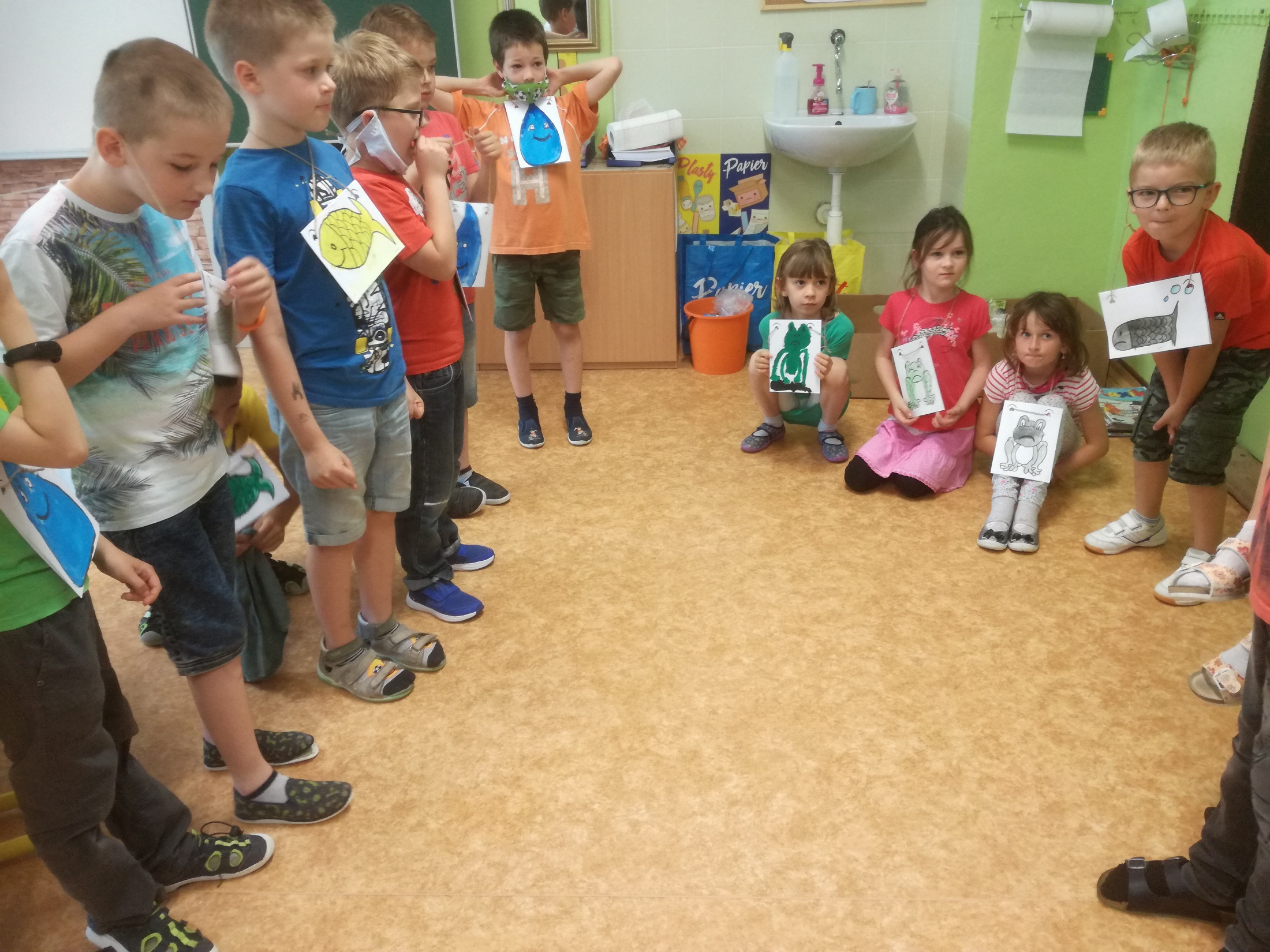 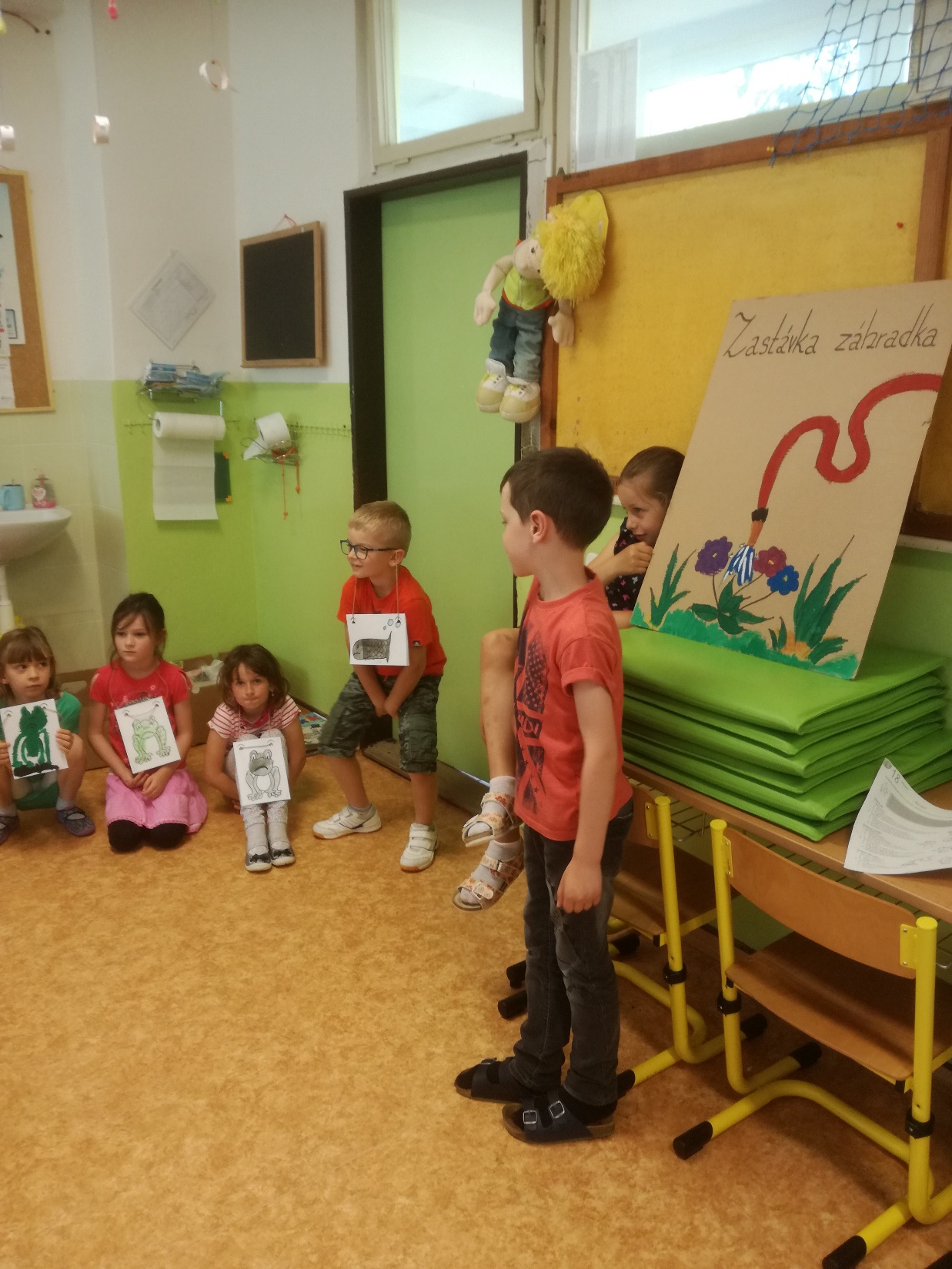 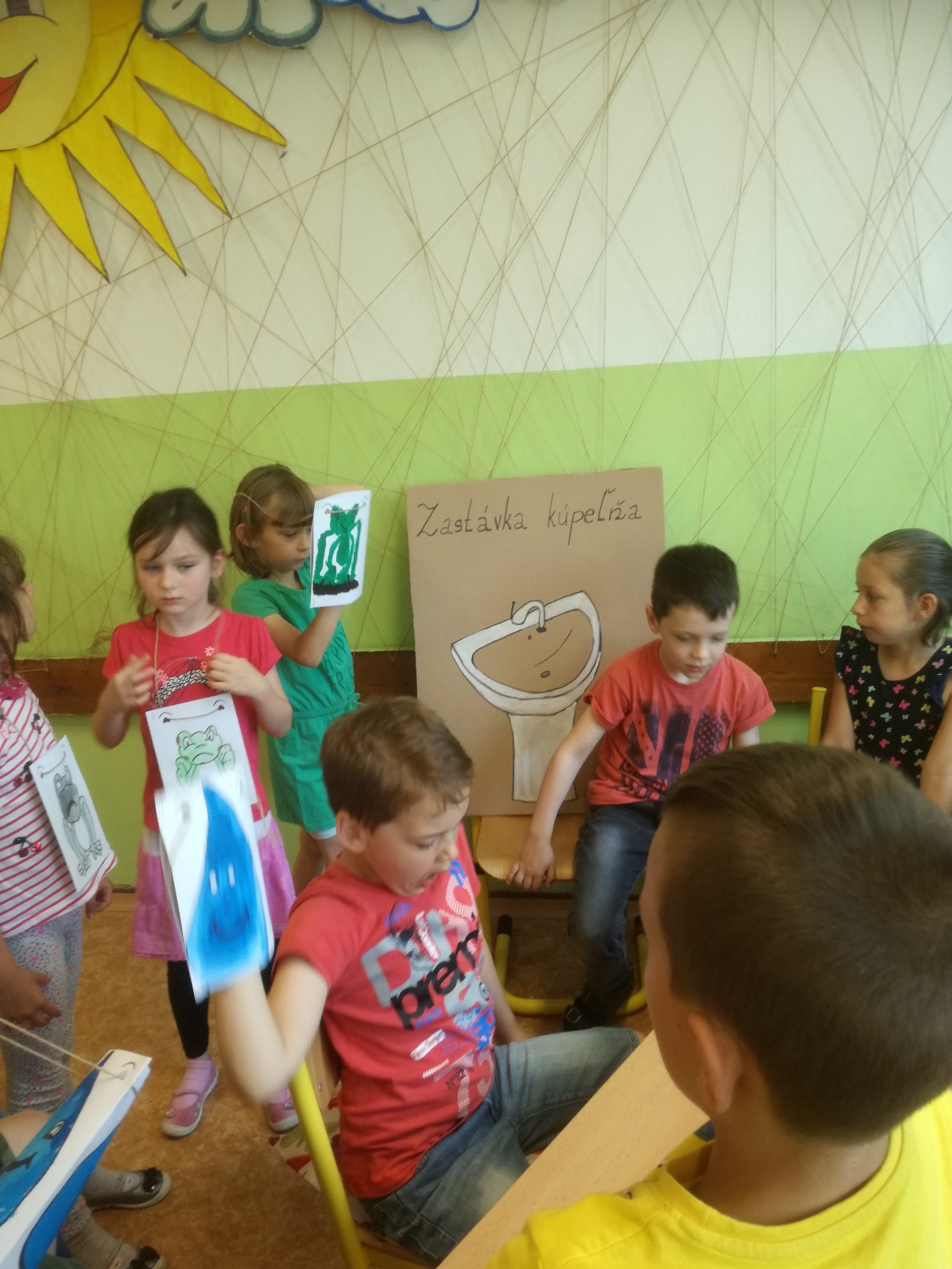 Pokračovali sme zastávkou kúpeľňa.
Skončili sme zastávkou WC.
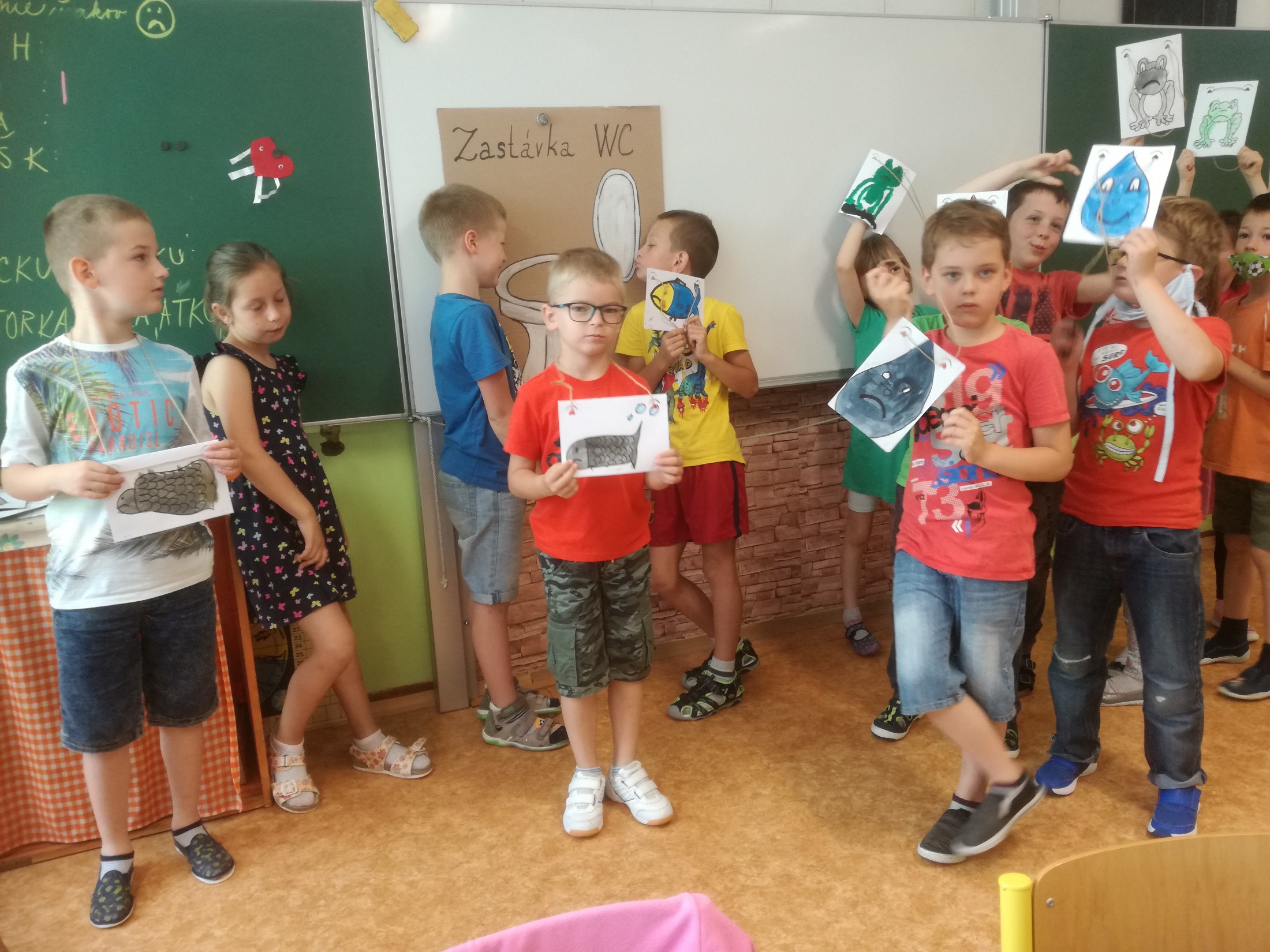 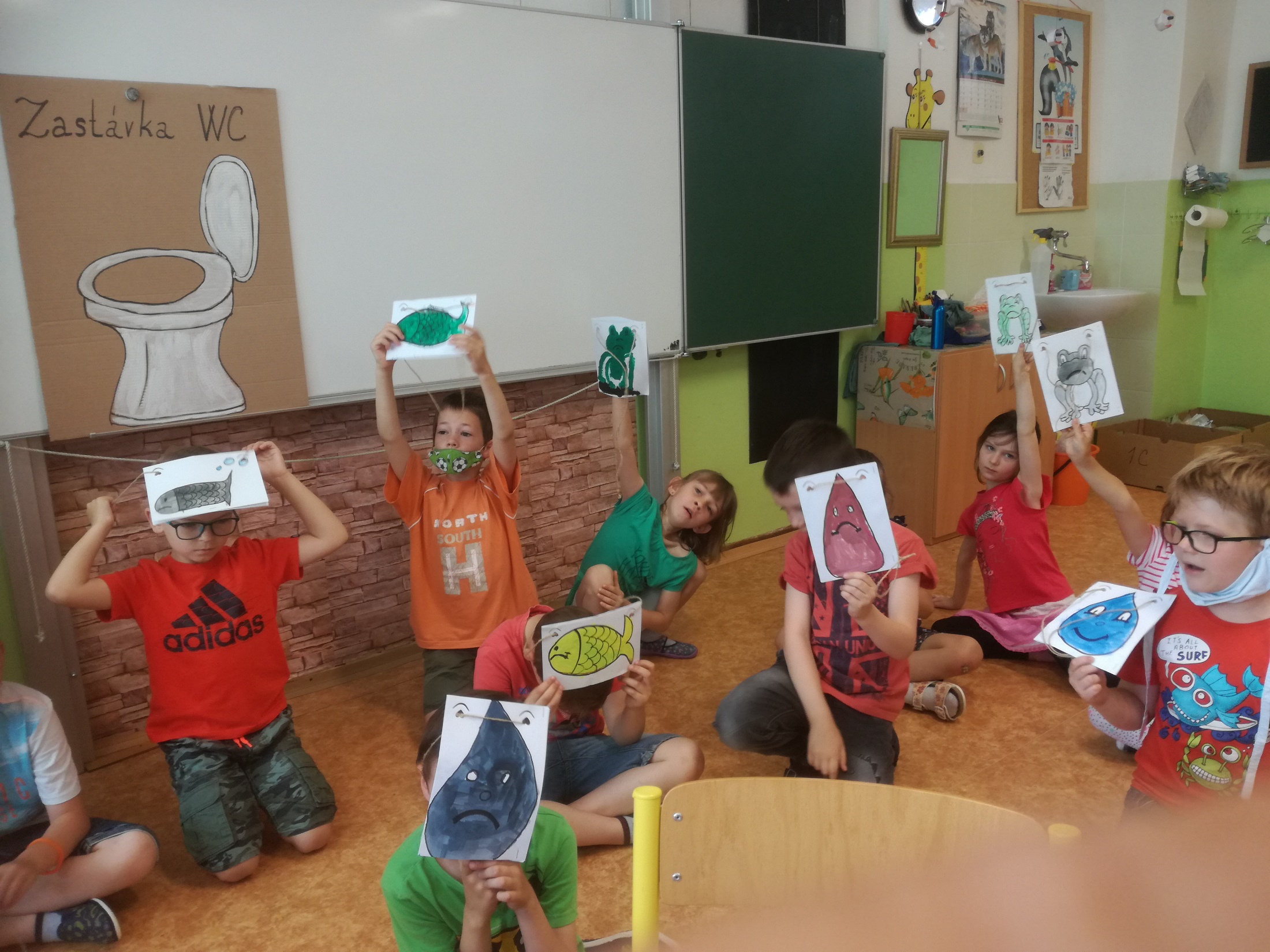 Žiaci sa zabavili a zároveň poučili:
Vodu je potrebné chrániť, šetriť ňou, kvôli ľuďom, zvieratkám, rastlinám –  celej našej planéte.
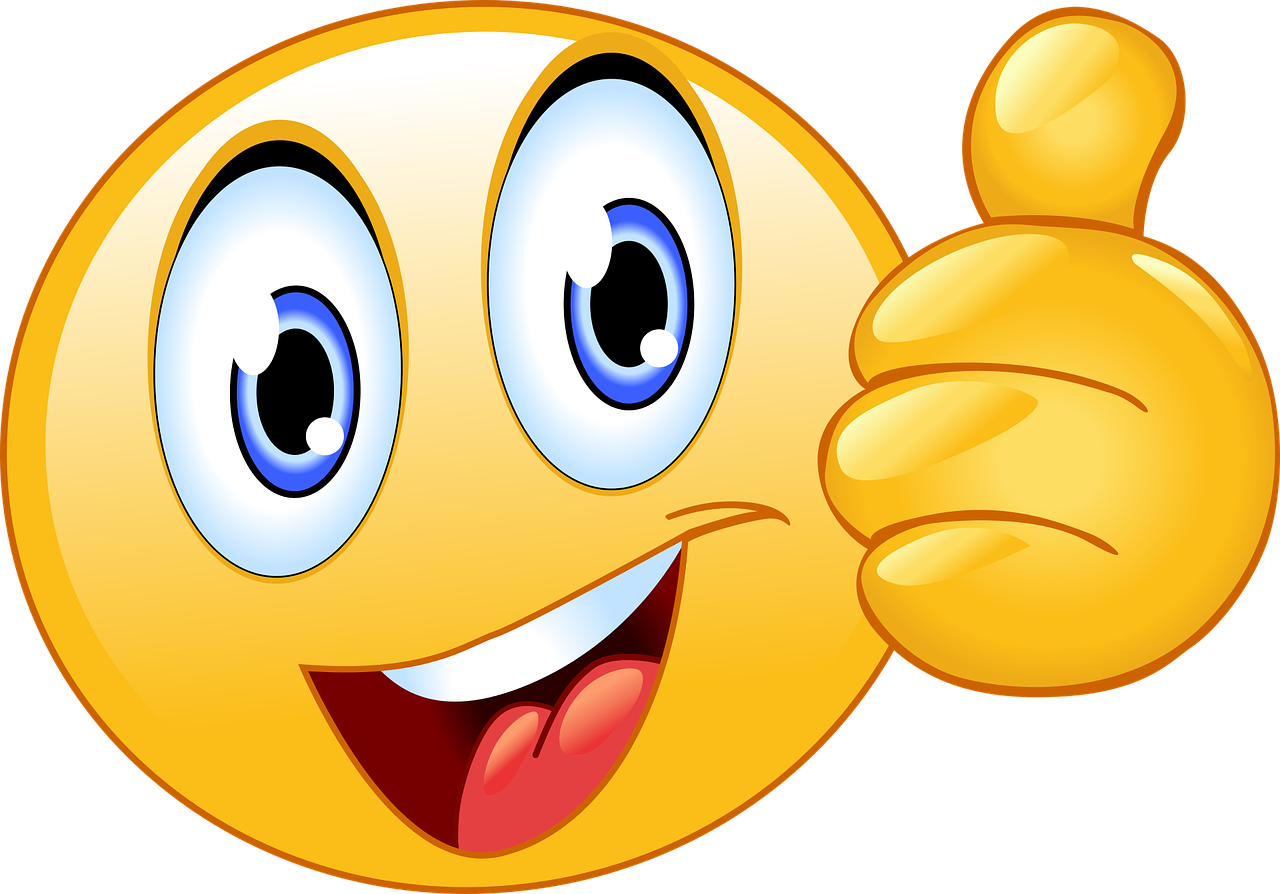 Pozdravujú Vás žiaci zo ZŠ M. Rázusa Zvolen – Mladí zelenáči.